Questionnaire Results
Means & Standard deviations
LTCOVID.com
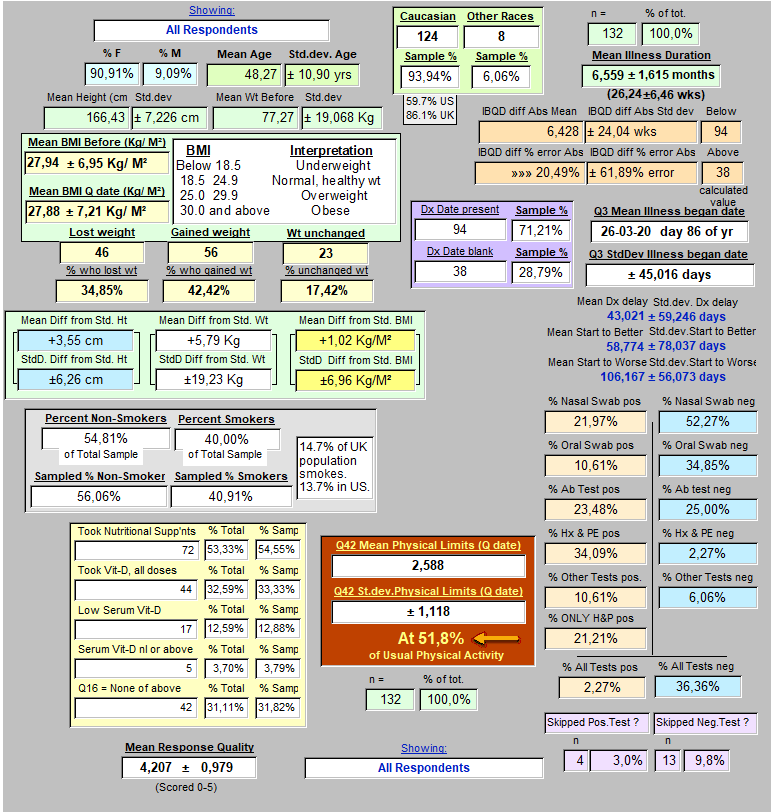